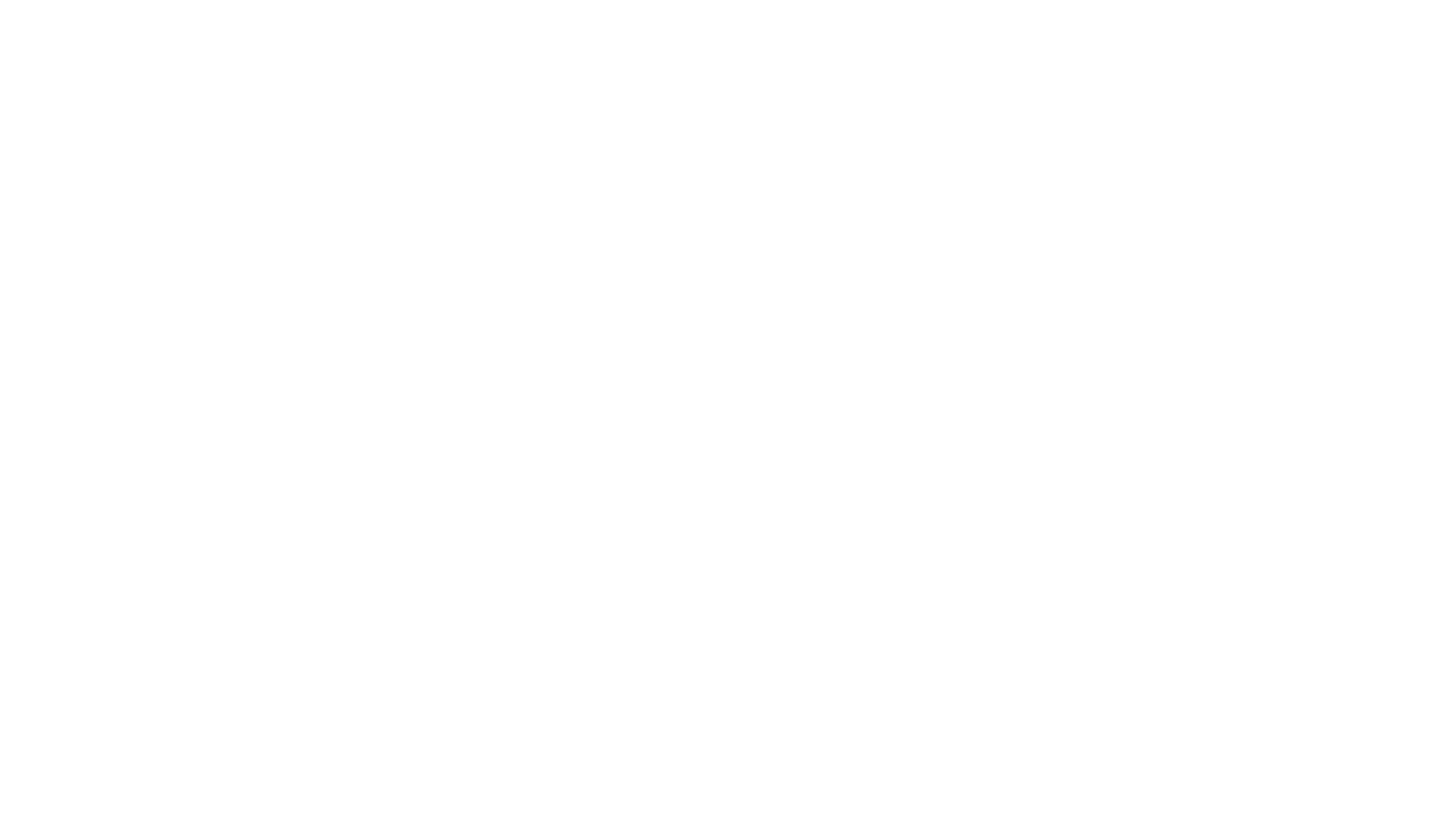 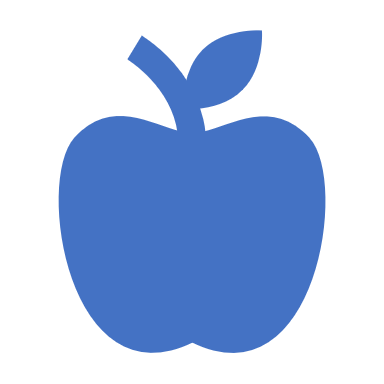 Grade: 7th
Miss Pamela Knuckey
Unit2:Healthy habits
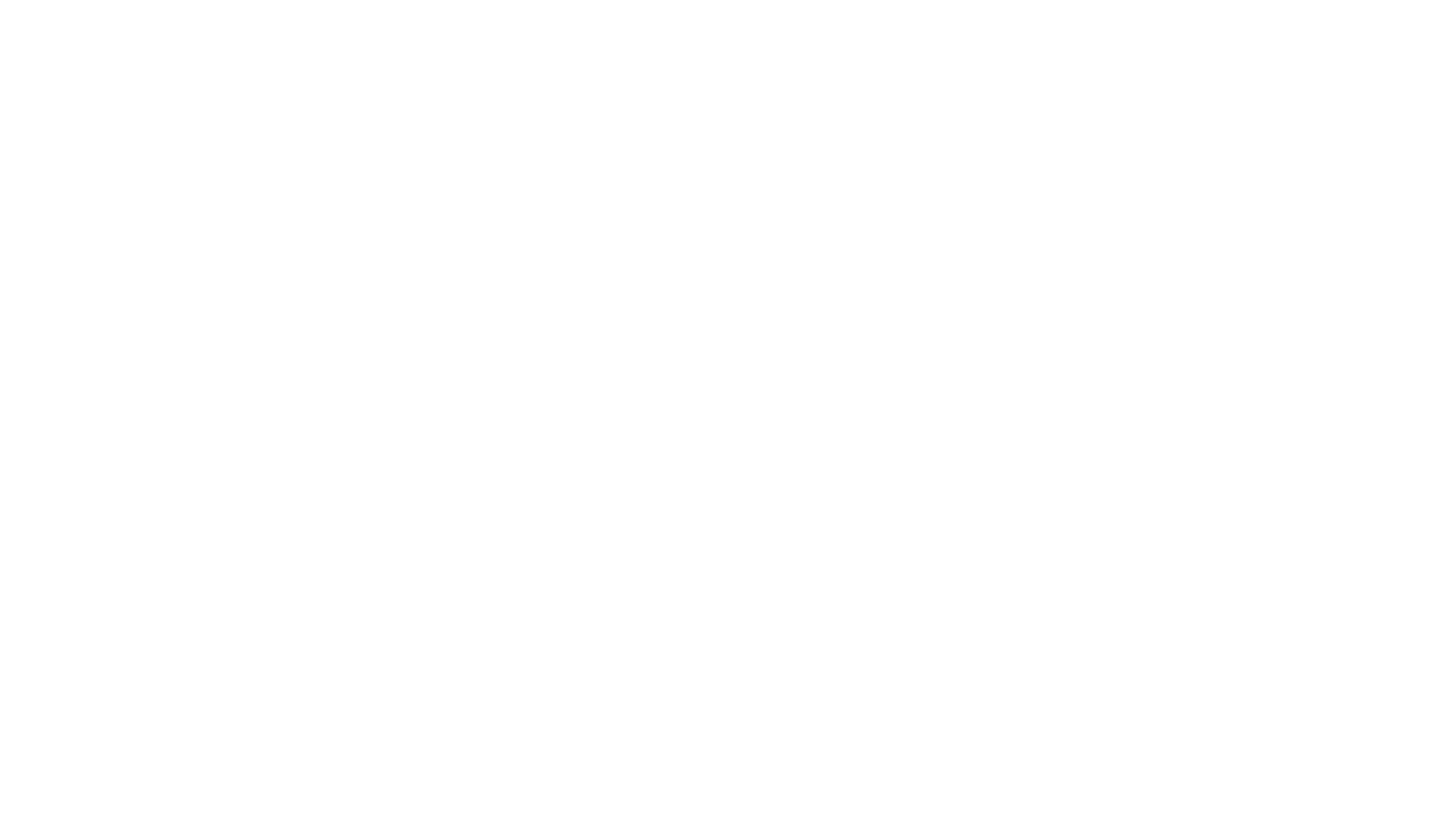 Hoy veremos … Countable Nouns
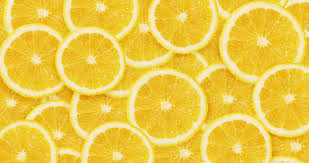 Los sustantivos contables son aquellos que puedes separar en diferentes unidades. 
Además, se subdividen en las categorías singular y plural
 Example: 
COUNTABLE NOUNS Singular form Plural form 
AN/ONE APPLE -THREE APPLES 
A/ ONE HOUSE -FOUR HOUSES 
AN/ONE ORANGE- TWO ORANGES. 
 A/ONE LEMON- TEN LEMONS
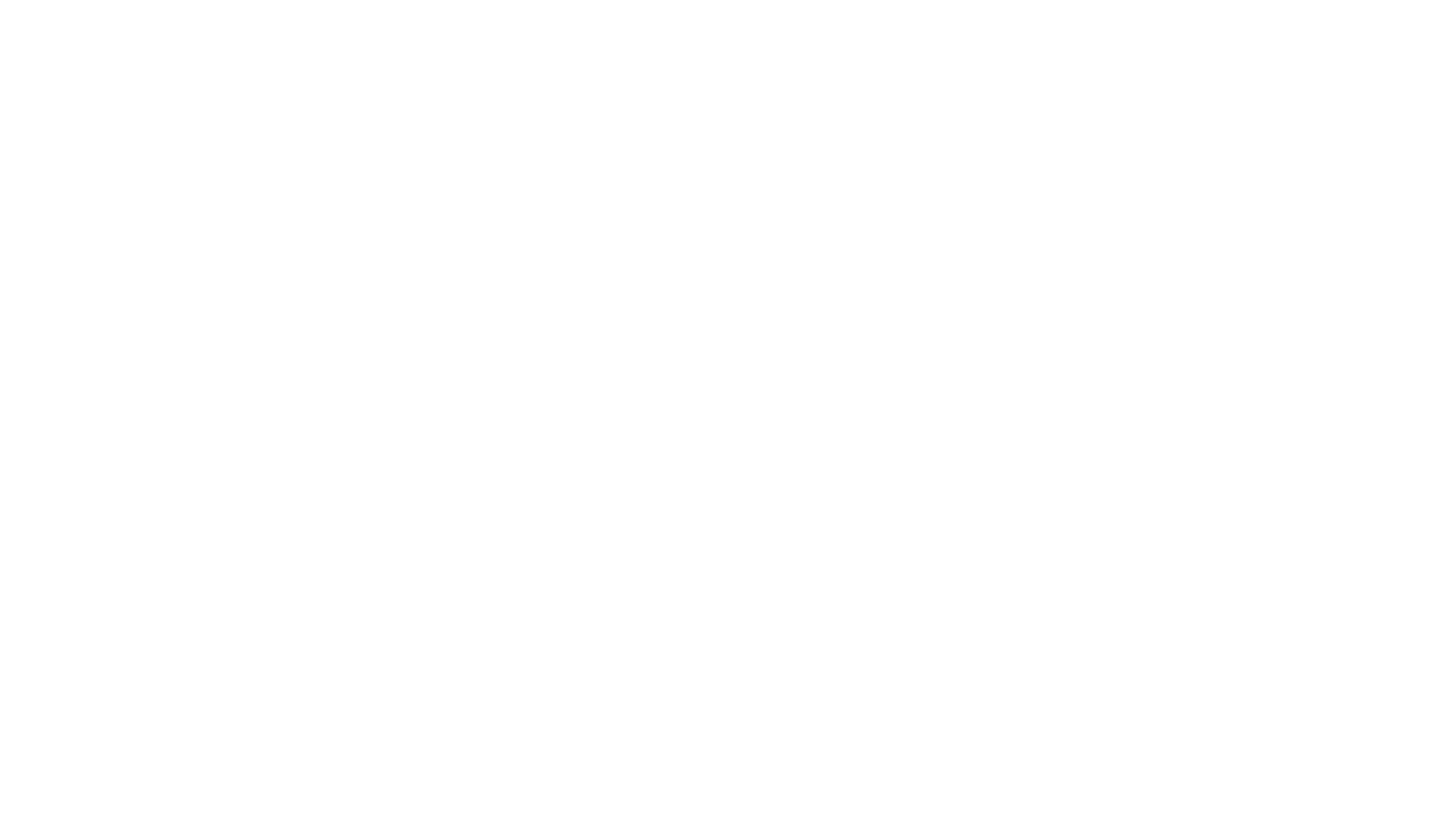 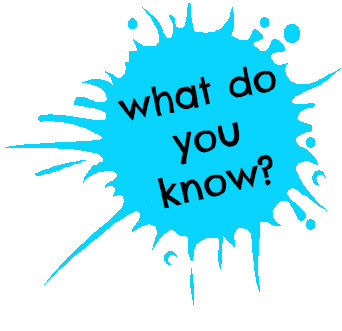 El articulo A/AN SOLAMENTE se usa con SINGULARES (en español significa “un”, “una”). AN es para cuando la siguiente palabra comienza con vocal. A es cuando la siguiente palabra comienza con consonante.
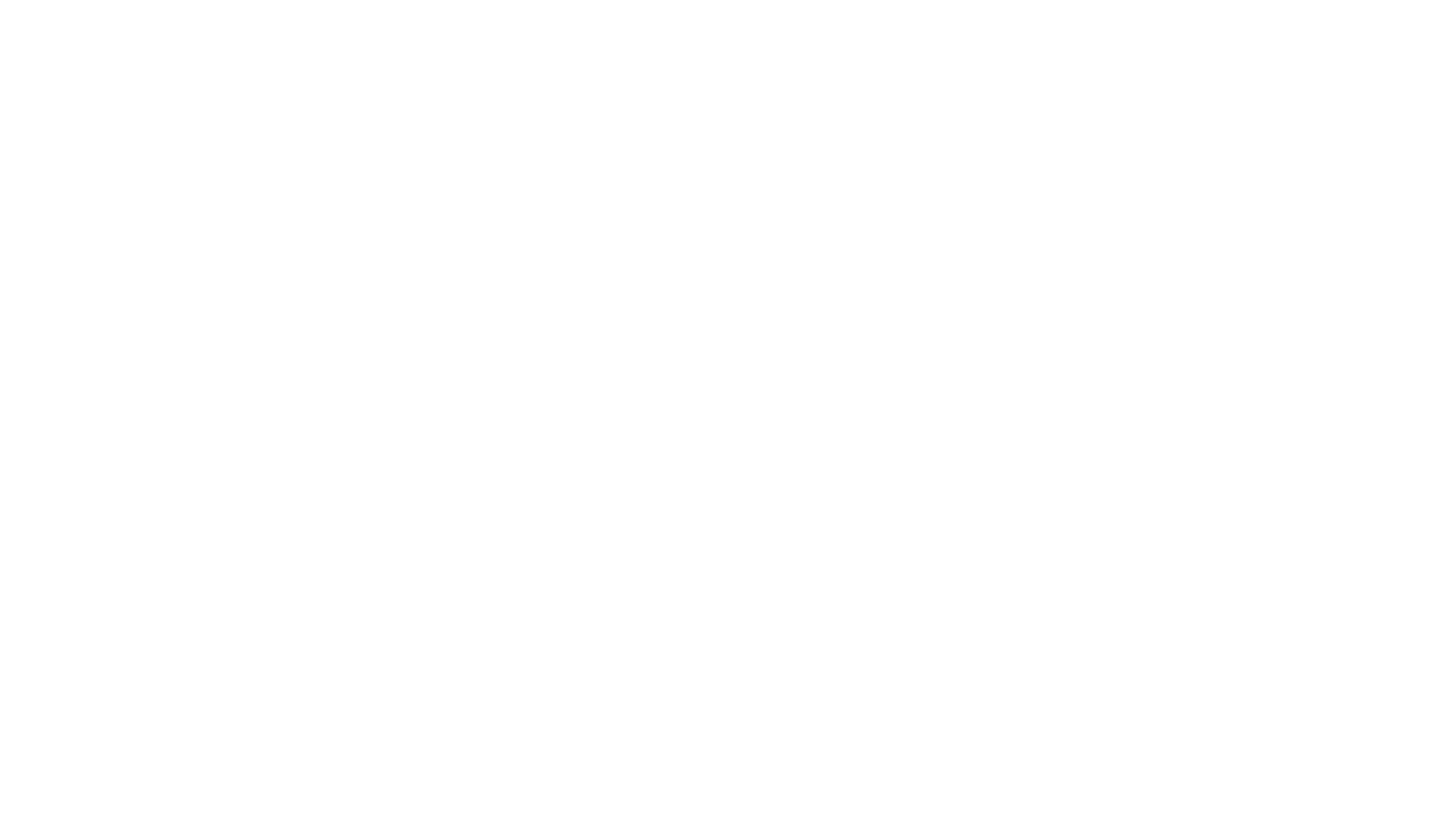 Uncountable nouns
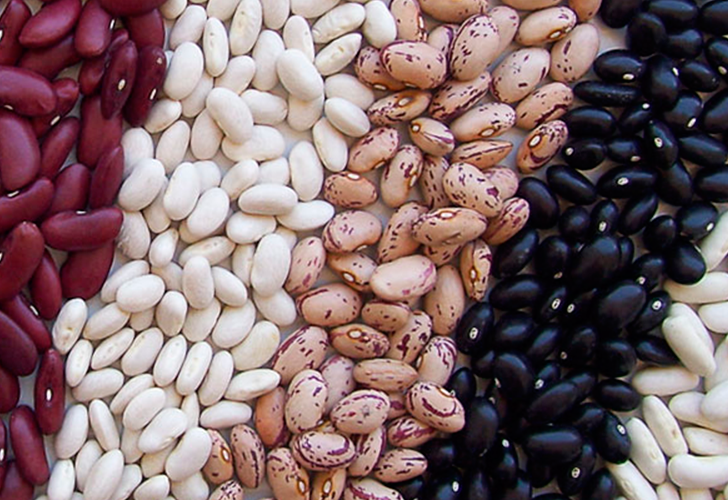 Los sustantivos incontables son aquellos que no se pueden contar en unidades:

Líquidos (agua, café, té, jugo, etc) 
Ideas abstractas (felicidad, tristeza, inteligencia, etc) 
Polvos y granos (azúcar, sal, porotos, lentejas, arroz, etc) 
Sustantivos grupales (muebles, dinero, tiempo). 
Fenómenos naturales (luz del sol, lluvia, clima, etc)
Gas (oxígeno, nitrógeno, etc.)
 Sustancias (carne, queso, jamón, chocolate)